Unidad: ejercicio físico y salud
DEPARTAMENto de eDUCACIÓN física
LSBD
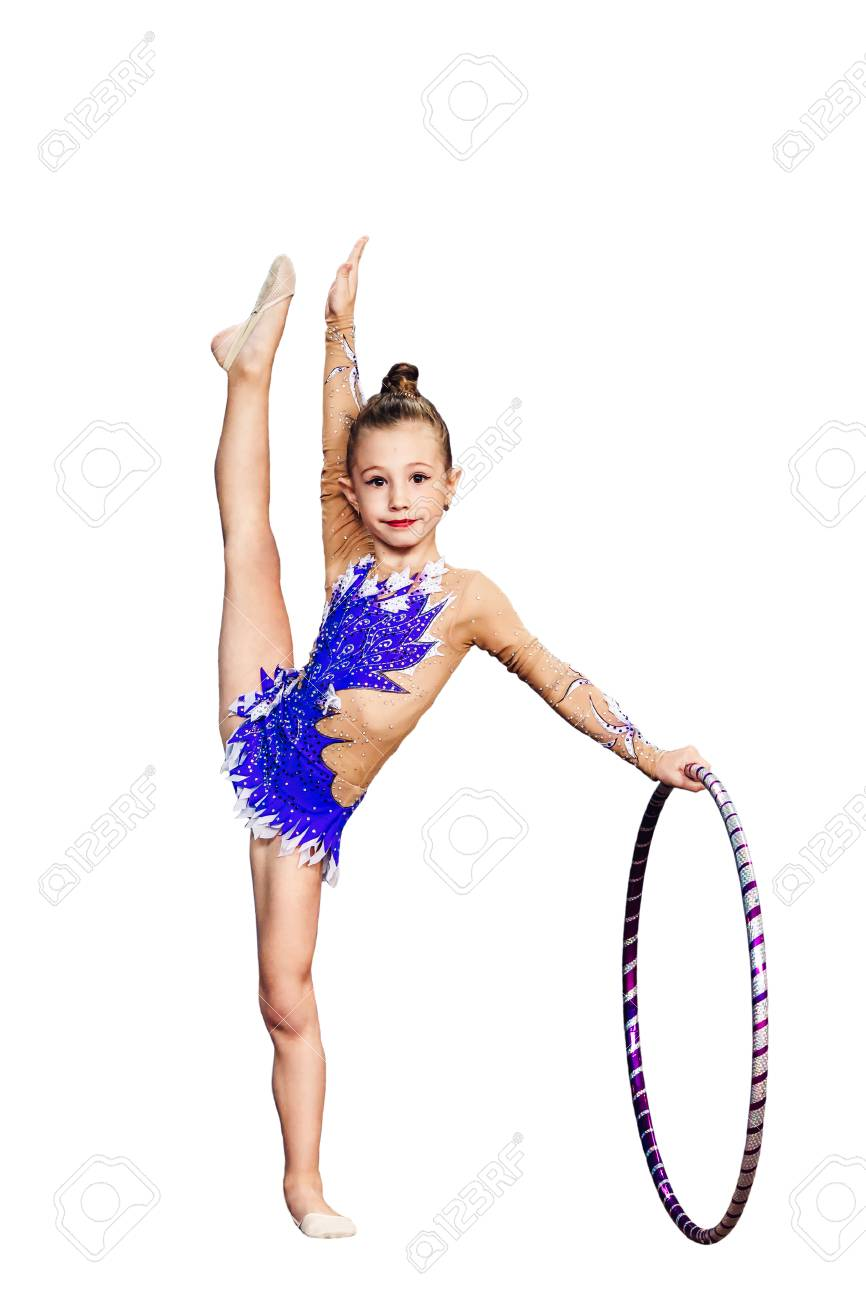 Contenido: cualidades físicas básicas
Son aquellas cualidades que una persona va desarrollando y mejorando, a lo largo de una practica constante (entrenamiento), respecto de una disciplina física puntual.  Dependiendo de cuán frecuente sea esta práctica el desarrollo será mayor o menor. 



Ejemplo: En la práctica de la Gimnasia Rítmica una de las cualidades físicas más desarrolladas es la Flexibilidad.
cualidades físicas básicas:
Fuerza
Es la capacidad física que permite mantener o vencer una carga de menor o mayor volumen, mediante contracciones y/o esfuerzos musculares.
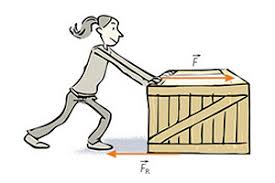 resistencia
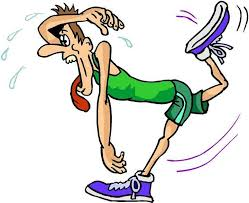 Es la capacidad de realizar o mantener un esfuerzo físico de baja, media o alta intensidad. Este esfuerzo debe ser continuo y mantenido en el mayor tiempo posible, venciendo la fatiga muscular.
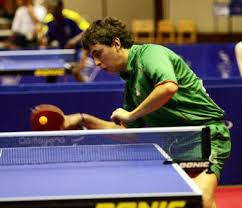 velocidad
Capacidad de realizar uno o varias acciones en el menor tiempo posible.
flexibilidad
Capacidad de realizar acciones con poca o gran amplitud con alguna parte de nuestro cuerpo.
Cuando se habla de flexibilidad muscular se hace referencia a la capacidad de estiramiento de las fibras musculares (ELONGACIÓN).
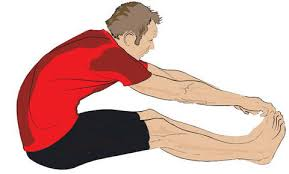